Муниципальное образованиеПриозерский муниципальный район Ленинградской областиМуниципальное дошкольное образовательное учреждение «Детский сад комбинированного вида № 5»
Образовательный проект 
для подготовительной к школе группы 
общеразвивающей направленности 
«День защитника Отечества»
                                                   Автор: воспитатель Павлова И.Н.
инструктор по физической культуре Кичапина И.Н.

г. Приозерск
2022 г.
Информационная справка проекта
Тема проекта: «День защитника отечества»
Сроки реализации: краткосрочный (14.02.2022 г.-25.02.2022г.)
Вид проекта: нравственно-патриотический, познавательно-игровой
Участники проекта: воспитанники подготовительной группы, родители, воспитатель, инструктор по физической культуре.
Актуальность проекта
В соответствии со статьей 64 Федерального закона от 29.12.2012 года №273-ФЗ «Об образовании в РФ» «Дошкольное образование направлено на формирование общей культуры, развитие физических, интеллектуальных, нравственных эстетических и личностных качеств, формирование предпосылок учебной деятельности, сохранение и укрепление здоровья детей дошкольного возраста.

Приказ Минобрнауки РФ от 17.10.2013 N 1155 об утверждении Федерального государственного образовательного стандарта дошкольного образования. « Способствовать формированию первичных представлений о малой Родине и Отечестве, об отечественных традициях и праздниках» (ФГОС ДО п.2.6.)
Цель и задачи
Цель: Формировать представления о празднике
           «День защитника  Отечества»
Задачи:  
Образовательные:
Повышение интереса к истории и традициям праздника  «День защитника Отечества». 
Расширить и закрепить знания о Российской армии.
Развивающие:
Развитие речи за счёт разучивания стихов, речёвки.
Развивать монологическую речь при рассказе о месте службы своих пап.
Воспитательные:
 Воспитание уважения к солдатам-защитникам нашей  Родины.
Прогнозируемый результат 
Дети имеют представление о празднике «День защитника Отечества». 
Пробудить у детей интерес к трудной, но почётной обязанности защищать Родину, охранять её спокойствие и безопасность. 
Активно с интересом участвуют во всех проводимых мероприятиях.
Привлечь родителей к проектной деятельности, к активной форме совместной деятельности с детьми, способствующей гармонизации детско-родительских отношений, возникновению ярких эмоций, развитию общения детей и взрослых.
Формы работы с детьми
Просмотр познавательных видеофильмов, презентаций

Беседы с  рассматриванием иллюстраций

Изготовление книжек - малышек, стенгазет

Творческая конструктивная деятельность

Игровая деятельность детей
Этапы проекта
Подготовительный : 
Цель: Определение цели и задач проекта, сбор информационного материала, создание условий для организации работы, составление плана мероприятий по организации детской деятельности.
Основной:
Цель: Формирование познавательной мотивации о празднике «День защитника Отечества»
Заключительный:
Цель: Обобщение опыта и определение результата практической деятельности
Описание этапов проектаПодготовительный
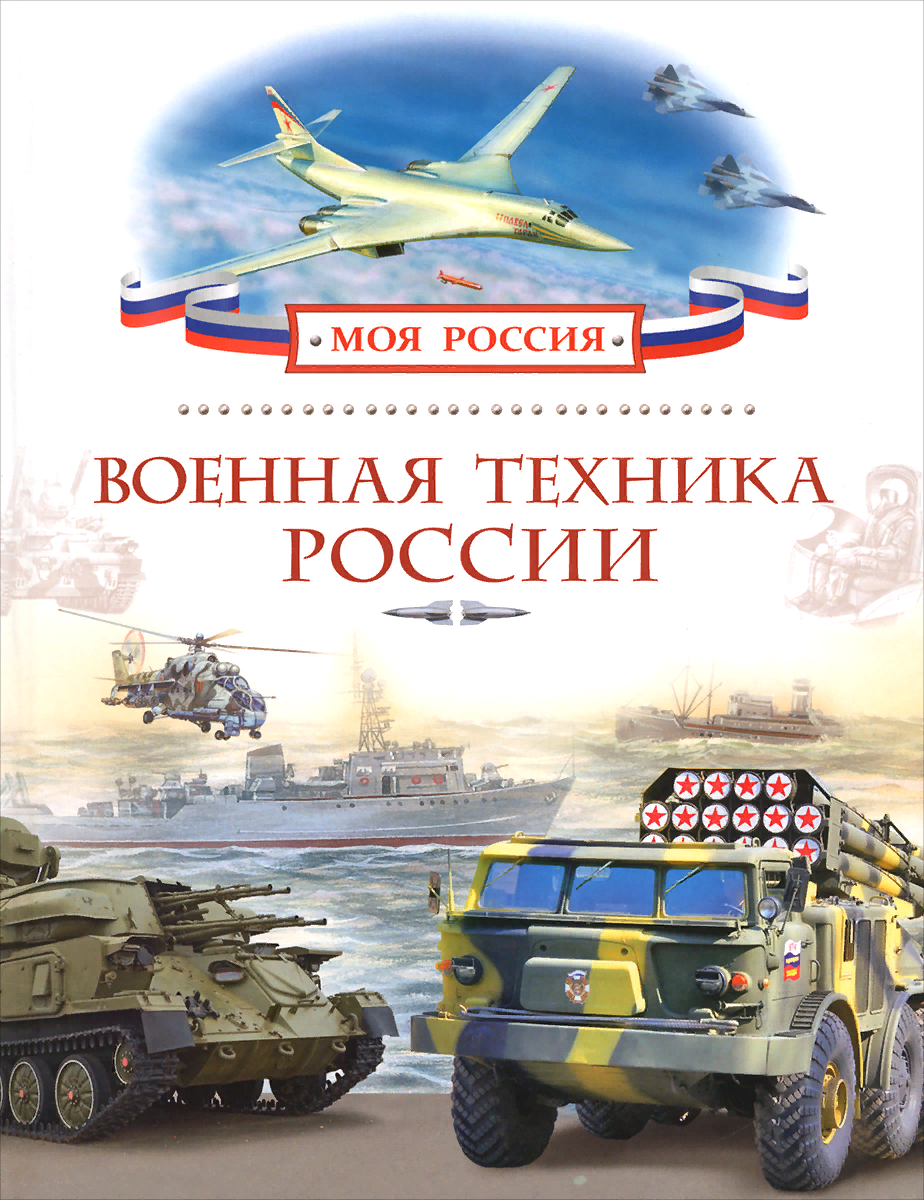 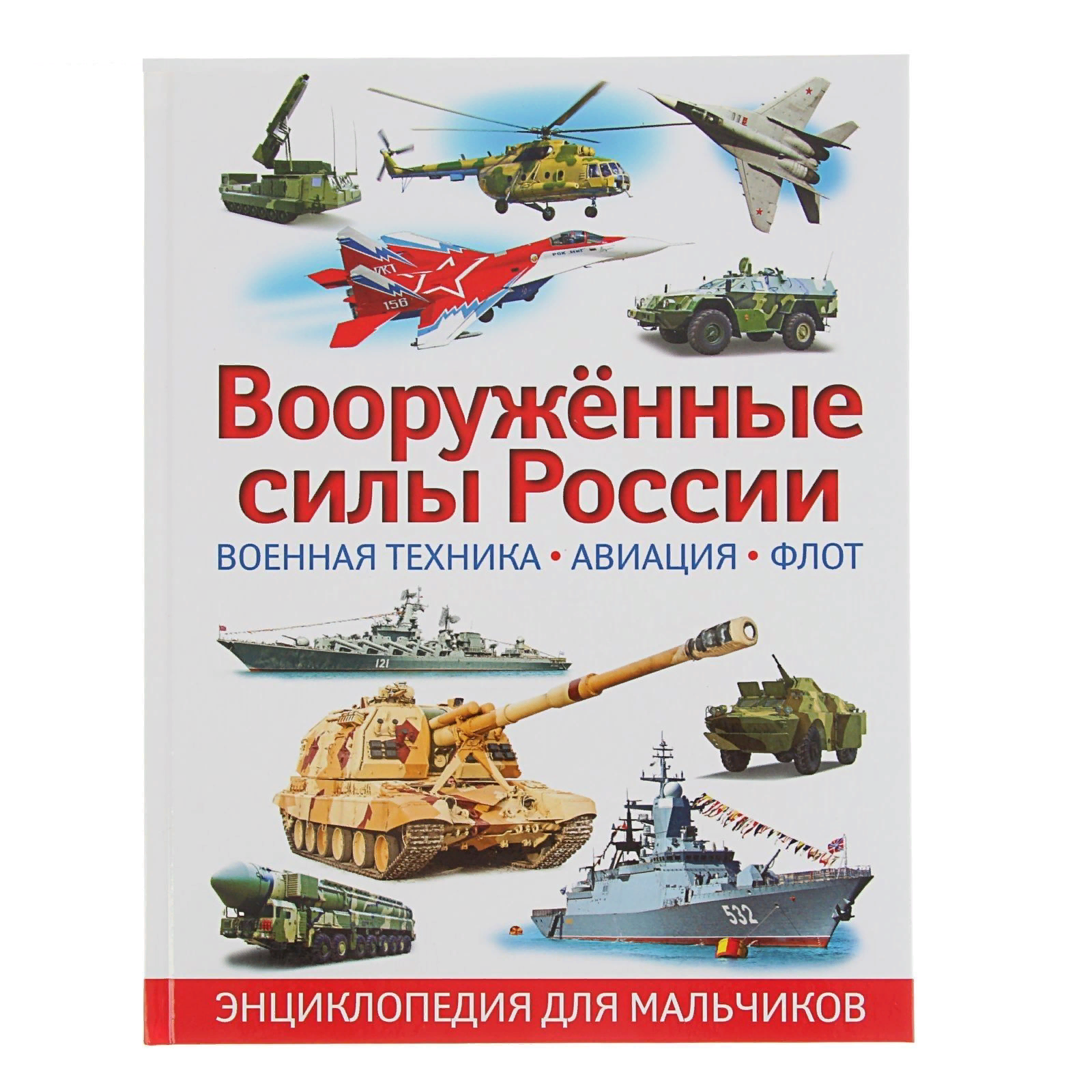 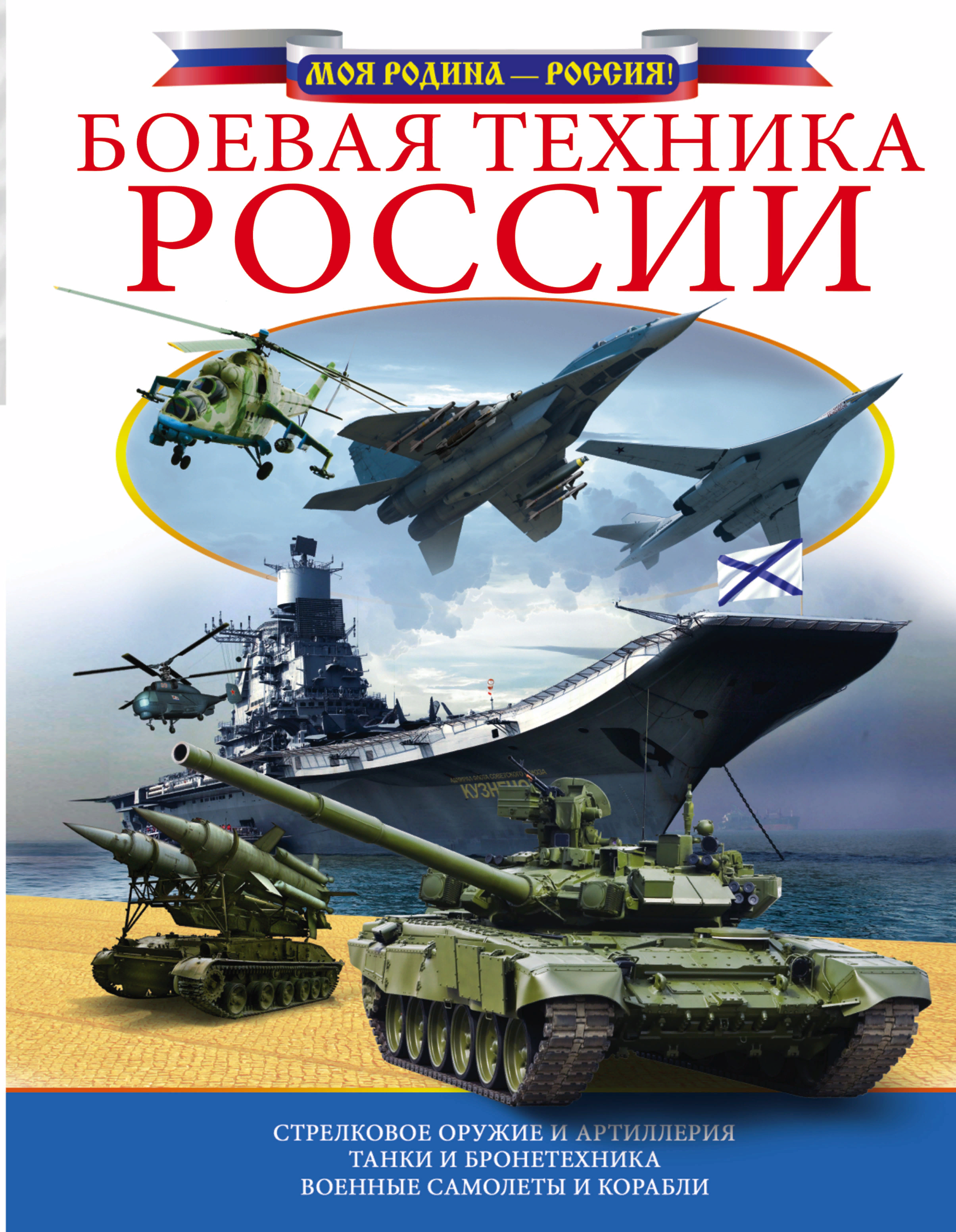 Модель трёх вопросов
Что мы знаем?
У военных есть своя одежда. (Василиса)
Они служат день и ночь. (Людмила)
Военные люди здоровые, сильные и смелые. (Макар)

Что хотим узнать?
Как стать военным?(Ваня)
Какие войска есть у Российской Армии? (Матвей)

Где это можно узнать?
Спросить у воспитателей и родителей. (Иван)
Посмотреть в компьютере. (Артём)
Прочитать в книгах о военных людях. (Аня)
Основной этапСодержание проекта
Познакомить с праздником 23 февраля;
Интерактивная беседа «Наша армия везде – на земле, в воздухе и на воде»
Беседа с детьми «Мой папа в армии служил»
Изготовление стенгазеты «Мой папа в армии служил»
Изготовление стенгазеты «С праздником наши мальчишки»
Изготовление подарка для папы «Бравые солдаты»
Изготовление книжки-малышки «Каким бывает солдат»
Сюжетно-ролевая игра «Медсестра»
Лепка «Военный самолет»
Итоговое мероприятие спортивный праздник «Веселые старты»
Информация на стенде
Знакомство с праздником 23 февраля:- Интерактивная презентация «Наша армия в воздухе»- Беседа с детьми «Мой папа в армии служил»
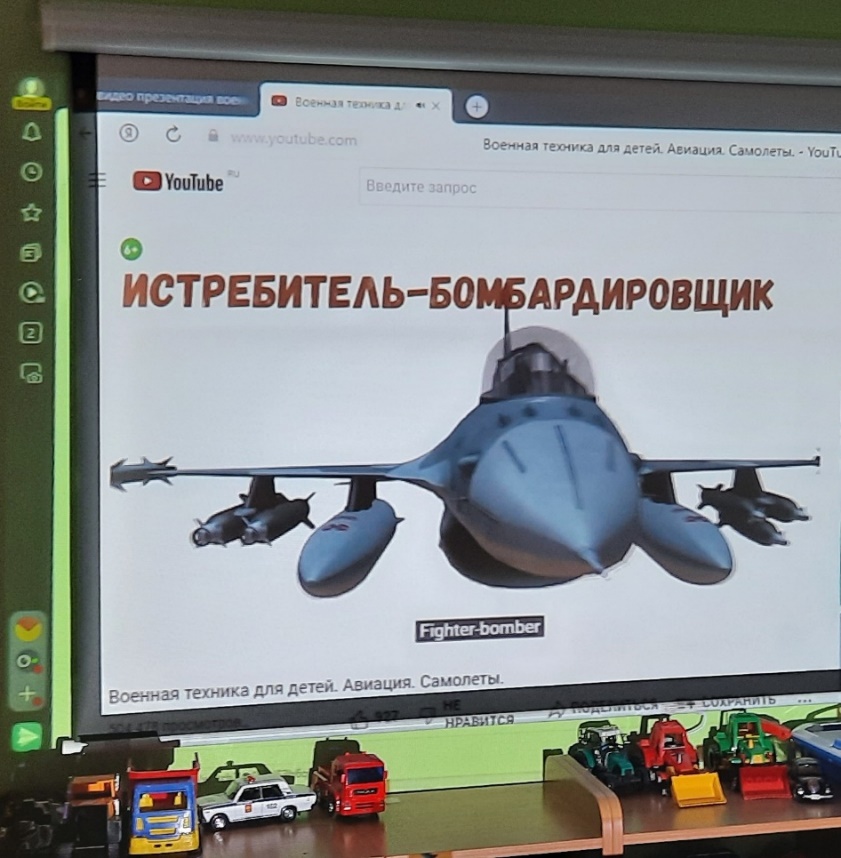 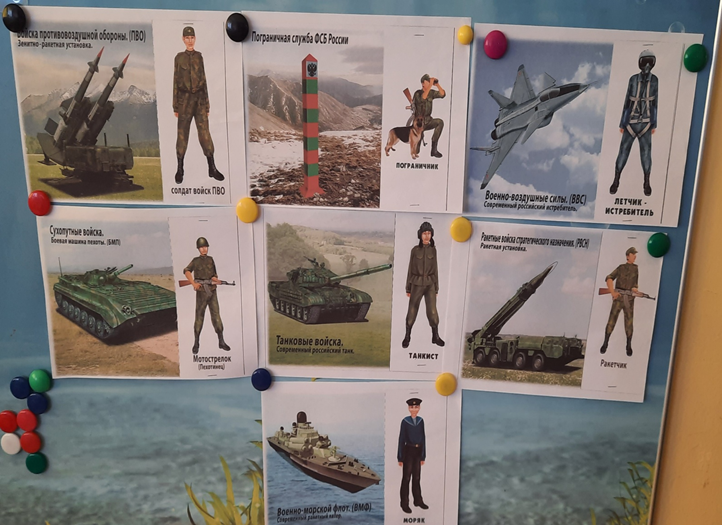 Изготовление стенгазеты «Мой папа в армии служил»
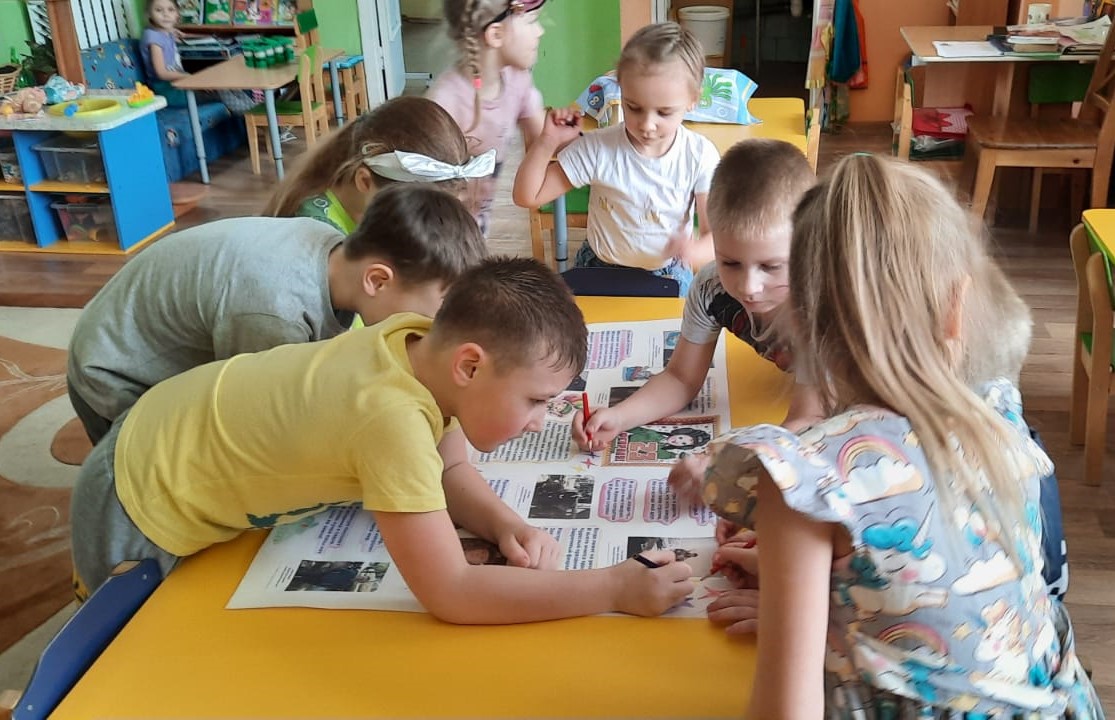 Изготовление стенгазеты         «С праздником наши мальчишки»
Изготовление подарка для папы       «Бравые солдаты»
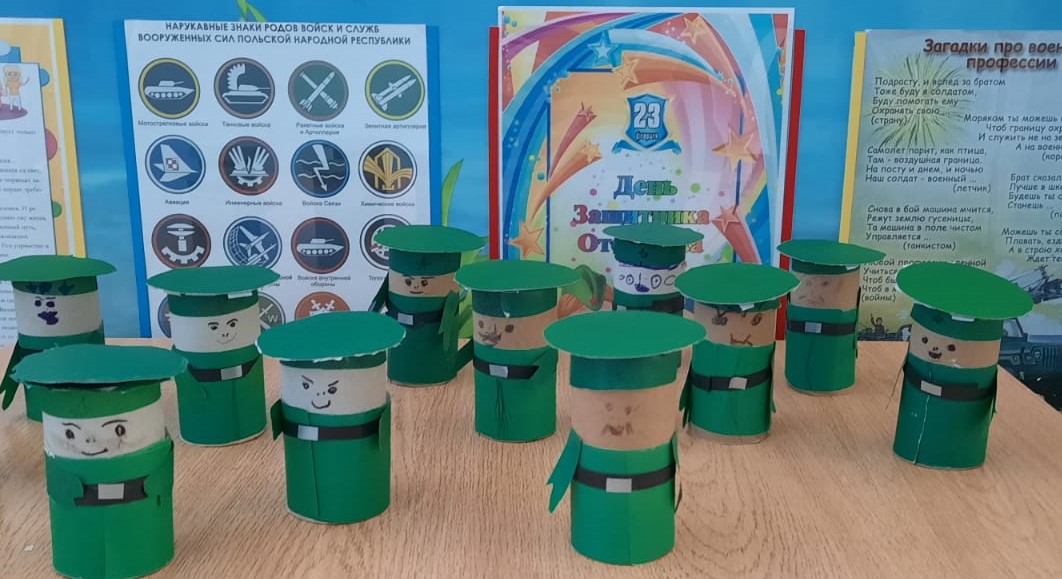 Изготовление книжки-малышки      «Каким бывает солдат»
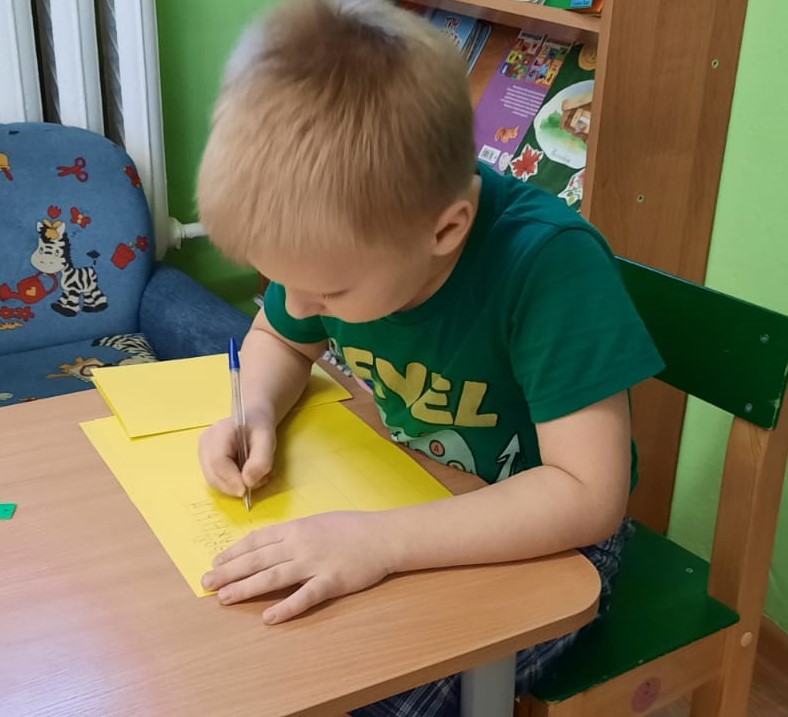 Сюжетно-ролевая игра «Медсестра»
Лепка «Военный самолет»
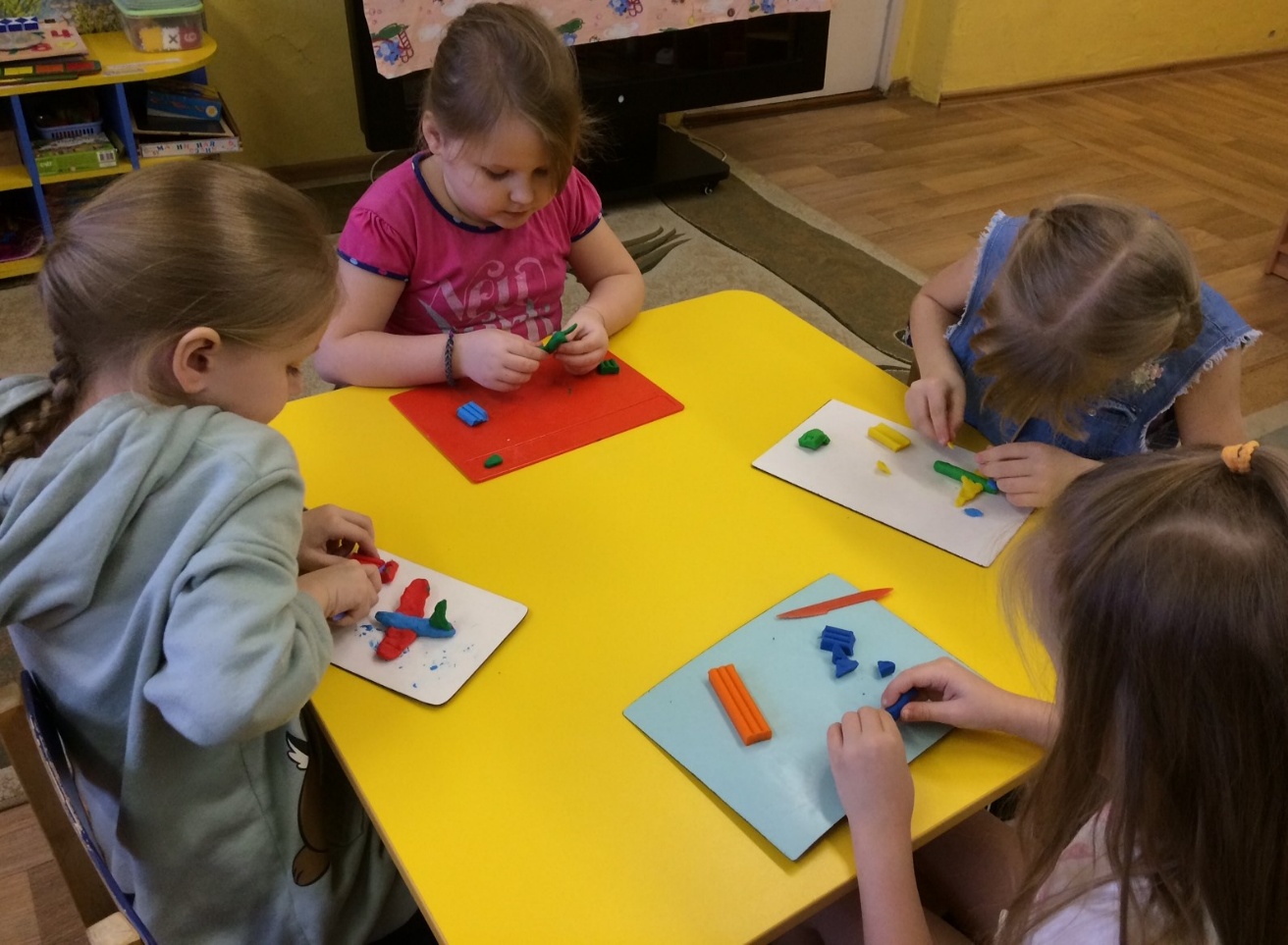 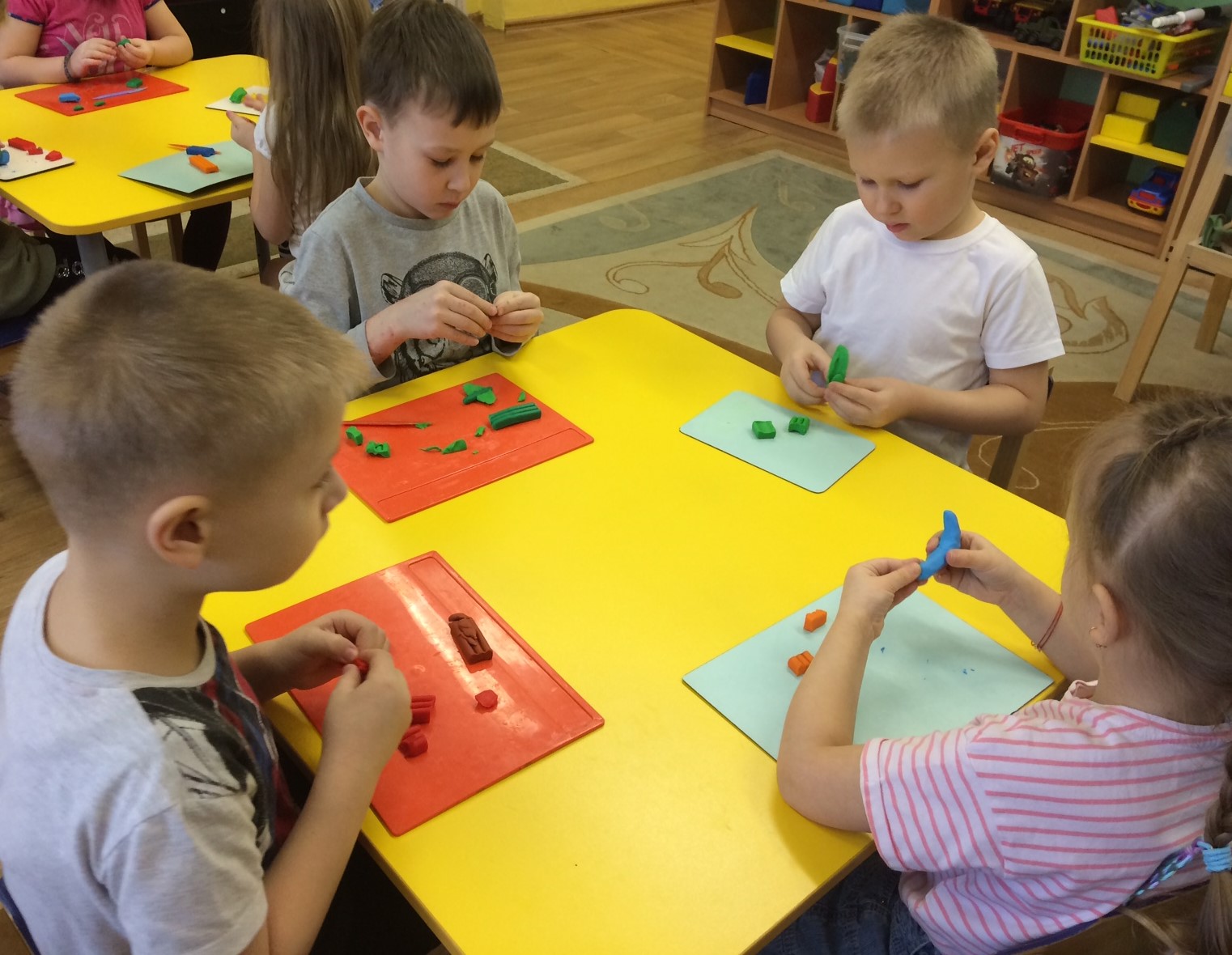 Итоговое мероприятие: спортивный праздник «Веселые старты»
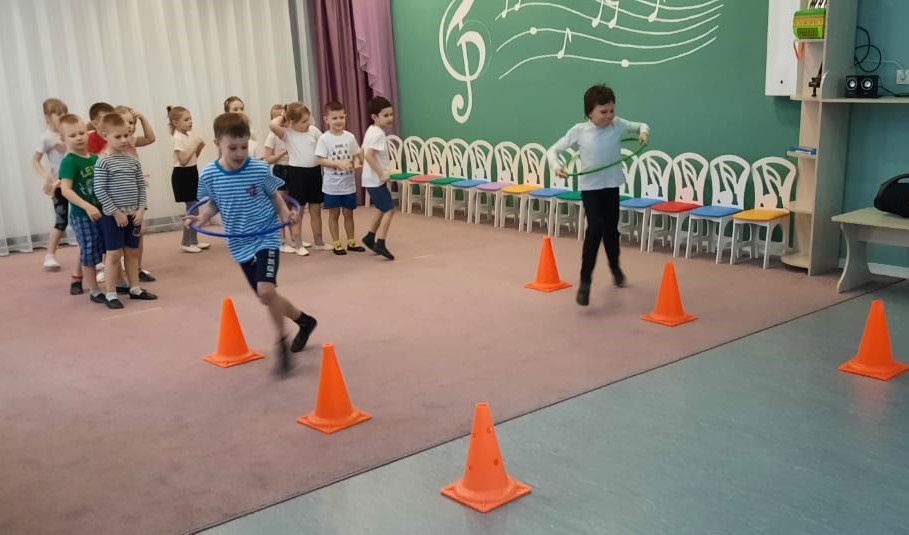 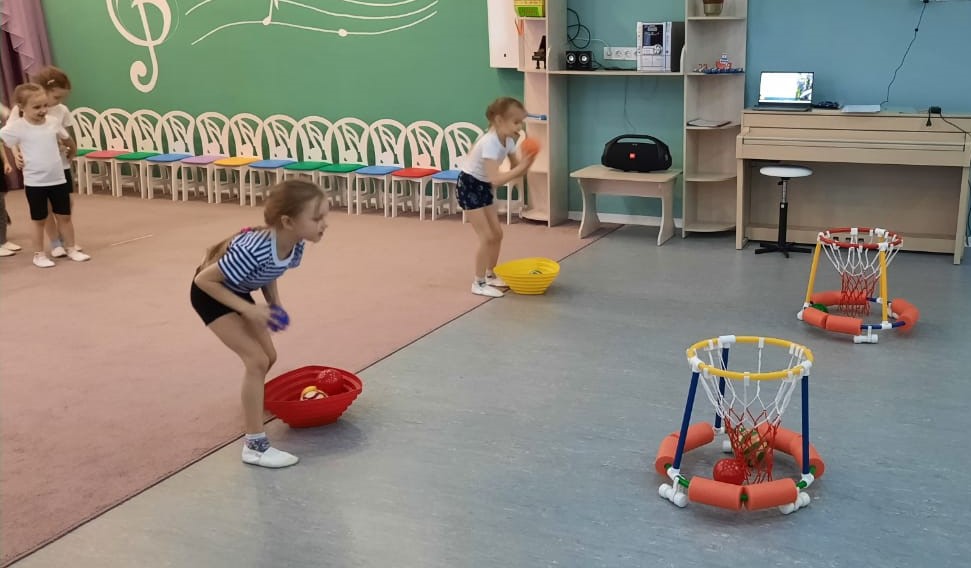 фото
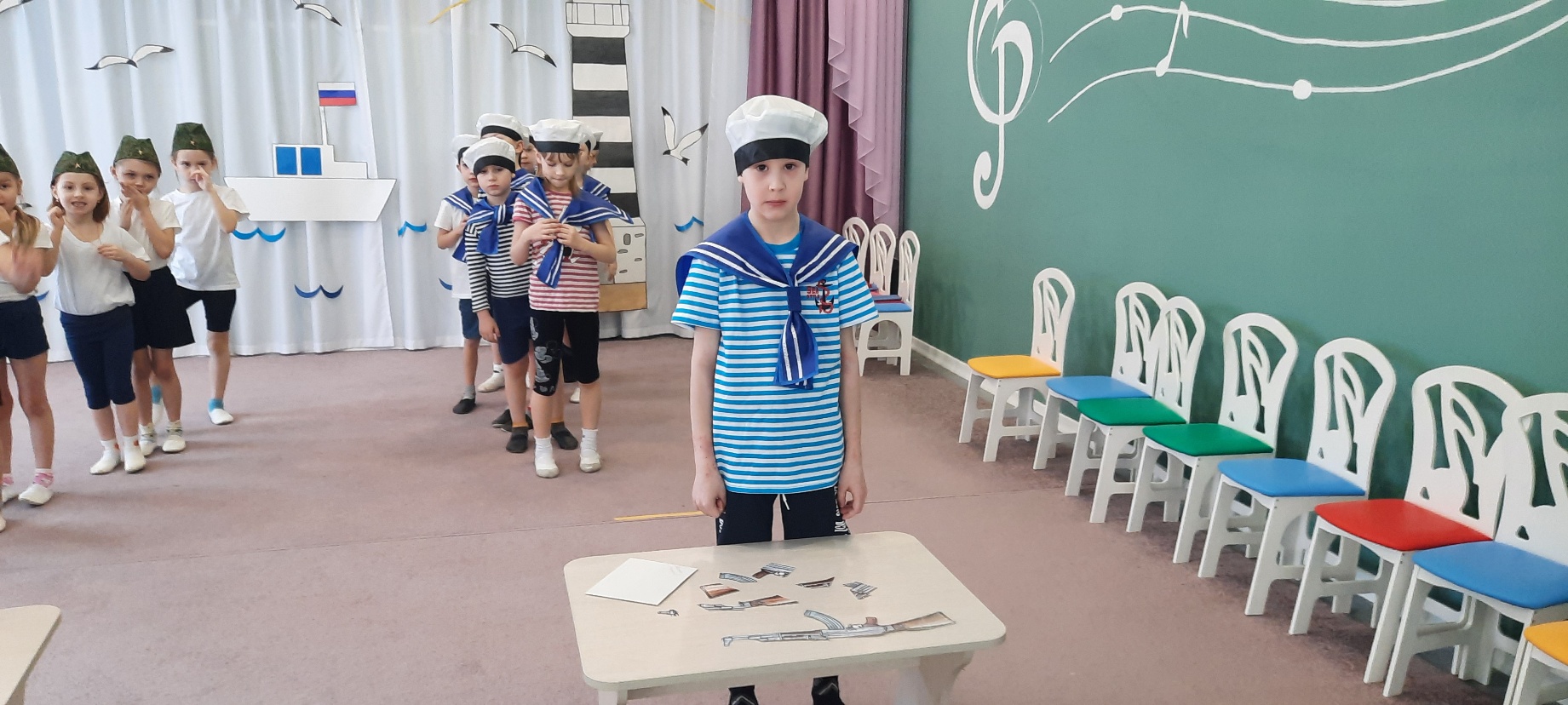 Методическая копилка
Дидактические игры: «Чья форма?», «Четвертый лишний», «Военные профессии».
Консультации для родителей: папки-передвижки  «Влияние семьи на патриотическое воспитание дошкольника»; «Почему ребенку нужно развивать чувство патриотизма».
Мультимедийные презентации.
Книжки-малышки «Каким бывает солдат», «Загадки про военных».
Сценарий спортивного праздника, посвященный «Дню защитника Отечества».
Заключительный этапВывод
В результате проделанной работы можно отметить, что дети имеют представление о Российской армии, имеют представление об истории и традициях праздника «День Защитника Отечества» В рамках проекта детьми были разучены стихотворения, которые они читали на итоговом мероприятии, дети познакомились с литературным произведением и могут ответить на вопросы по содержанию  произведения.  Активный словарный запас детей обогатился новыми словами (каска, котелок, фляжка, полевая и парадная форма, штурмовик, самолёт-разведчик, истребитель, беспилотный летательный аппарат).
В рамках проекта наблюдалась познавательная мотивация, активность и со стороны    детей.  Родители и воспитатели отмечают возросший познавательный интерес, фиксируют высказывания о празднике и оставляли положительные отзывы о проведенном мероприятии.
Благодарю за внимание!